Tokaji II. Rákóczi Ferenc Általános Iskola, Alapfokú Művészeti Iskola
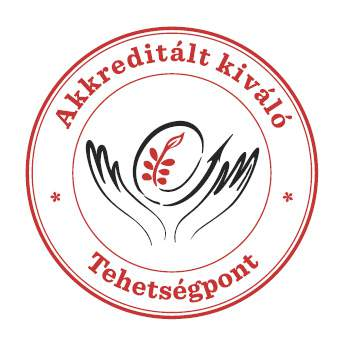 TTTS Közgyűlés 2018. december10.
                        Beszámoló a 2017/2018
PEDAGÓGIAI PROGRAM
Délelőtt
Délután
Nívócsoportos oktatás
magyar
matematika
Művészeti Iskola
Tehetségműhelyek, szakkörök
Sportkörök
Művészeti Iskola Tanszakai
grafika
néptánc
moderntánc (bevezetése)
zongora
furulya
citera, 
szintetizátor
énekkar
Tehetségműhelyek, szakkörök
Rákóczi történelem szakkör 
Biológia - környezetvédelem  
„Beszélni nehéz” anyanyelv ápoló kör
Robotika
„Vackor” báb-és színjátszó
„Túl az Óperencián” báb-és színjátszó
Sportkörök
Szivacskézilabda
Kézilabda
Focisuli sportcsoport
Sakk
Pályázati forrásból
Német nyelvű dráma tehetségműhely
30 órás csoportos tehetségfejlesztő program 

Idegen nyelvű drámafesztivál: 
         Rakamaz 
         Debrecen
Amikre és akikre a  legbüszkébbek vagyunk
A Művészeti Iskola zenei tanszakai: regionális arany és ezüst minősítései, Kárpátmedencei Dunán innen Tiszántúl verseny arany és ezüst minősítései, Országos kiemelt arany minősítés
Kazinczi verseny országos arany minősítés
Tavaszlesen verseny 1. 2. helyezés
A hagyományos Rákóczi történelem verseny megrendezése (határon túli csapatok is)
Körzeti tanulmányi versenyek dobogós helyezései
Zrínyi Ilona matematika verseny megyei döntő
Tutorpályázat, a tutorált gyermek MTA aranyminősítés
Sakk diákolimpia országos döntő (egyéni, csapat)
Futball Diákolimpia megyei döntő, Bozsik Országos Tanévzáró Fesztivál
Kézilabda megyei döntő, a MKSZ U-13 regionális gyermekbajnokság
Iskolán tanulói számos városi és körzeti ünnepség fellépői voltak.
Akkreditált Kiváló Tehetségpont
Kárpát-medencei Tehetségnap 
2018. márciusban 24. Budapest
Iskolánk újra megkapta az 
Akkreditált Kiváló Tehetségpont 
Minősítést.
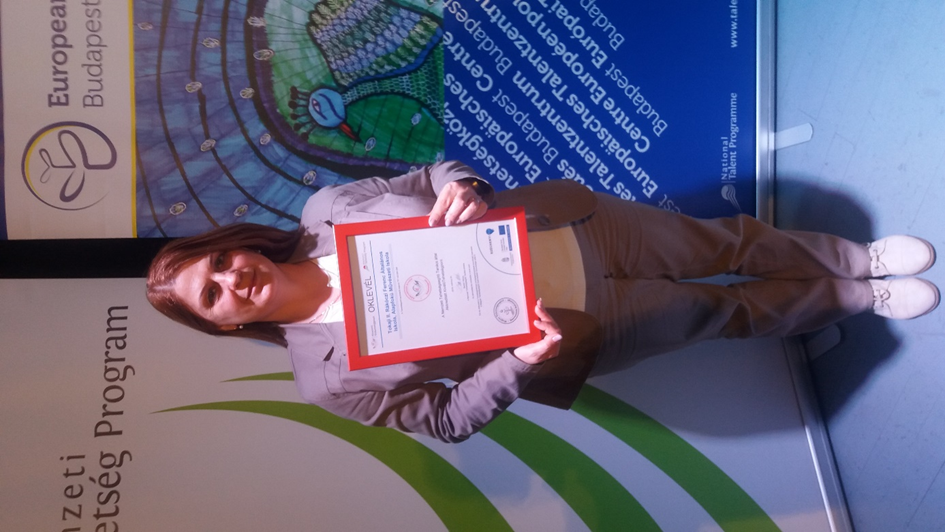 „Teret Adunk” Tehetségkonferencia  2018.03.09
A TTTST és a B-A-Z Megyei Pedagógiai Szakszolgálat Tokaji Tagintézménye rendezvénye

Intézményünket az Művészeti Iskola Csengettyűsei és zongora négykezesek képviselték
Terveink 2018/2019
A jó, bevált programok folytatása
Új művészeti tanszak: modern tánc
Új sportág bevezetése: kosárlabda
Komplex természettudományi műhely
A játék öröme – német nyelvű dráma (60 órás pályázat)
Közös pályázatok megvalósítása (lehetőség szerint)
Mesterprogram
Együtt a jövőnk nemzedékéért!